Supporting Story Synthesis: Bridging the Gap between Visual Analytics and Storytelling
Siming Chen1,2, Jie Li3, Gennady Andrienko1,4, Nathalia Andrienko1,4, Yun Wang5, Phong. H. Nguyen4, Cagatay Turkay4

1) Fraunhofer IAIS, Germany
2) Bonn University, Germany
3) Tianjin University, China
4) City University, London, UK
5) Microsoft Research Asia, China
[Speaker Notes: journalism 

ethitic -- 
issues
long camp ????? nice 
care long camp?? 
brexit

controversy --- thing ???? 
anymously]
Problem Statement
“Fancy visuals, cool interactions, but what does this mean? and how can I see these findings together? What is the whole picture?”

Gap
Visual analytics (Supporting analysis) -> Analysts -> multifaceted analysis results
General audience -> Requires understanding in an accessible way
Goal
How to proceed from analysis to result communication, enabling analysts to tell story of their analysis findings and results
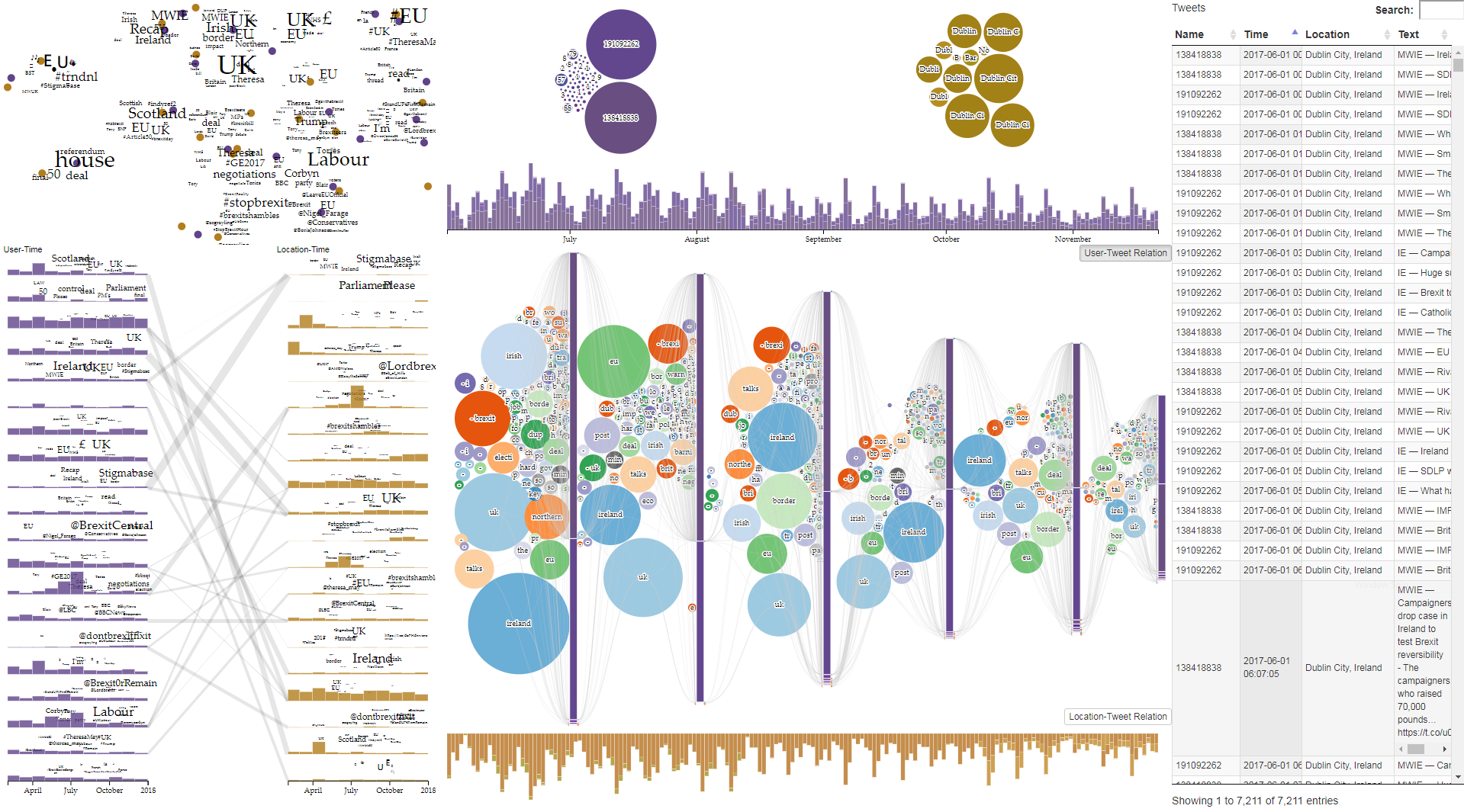 Conceptualization of the Research Problem
Approach
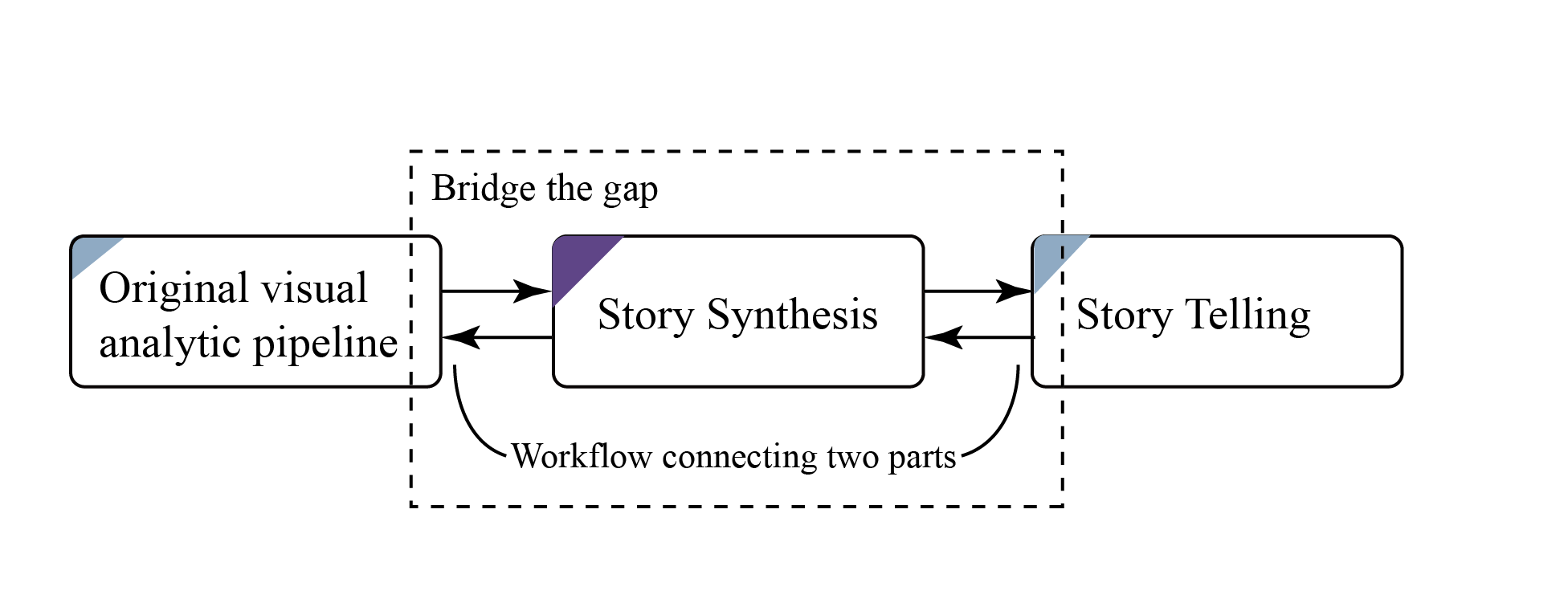 We propose to organize information in the story synthesis workspace according to the existing facets, or information dimensions.
Arranging and aggregating
Creation of multi-perspective presentations
We implement the proposed workflow in social media data analysis, specifically addressing on the people’s reaction analysis in events
Data Description
Dimensions
People (users of social media)
Geographic locations
Time
Dataset
380,000 tweets in UK/Ireland in 2017, about ‘Brexit’

People produce text messages at different times being at specific locations. The messages have semantic contents (meanings).

Our goal: propose a way to analyze and tell stories of the relationships of the message contents to the people, time, and space.
Extending Visual Analytics Workflow
Visual Analytics Interface
(a) topic projection view, (b) topic comparison view, (c) user/location distribution view, (d) temporal view, (e) story slice generation parameters, and (f) raw data table.
[Speaker Notes: data amount --- 
manipulation]
Visual Analytics Workflow
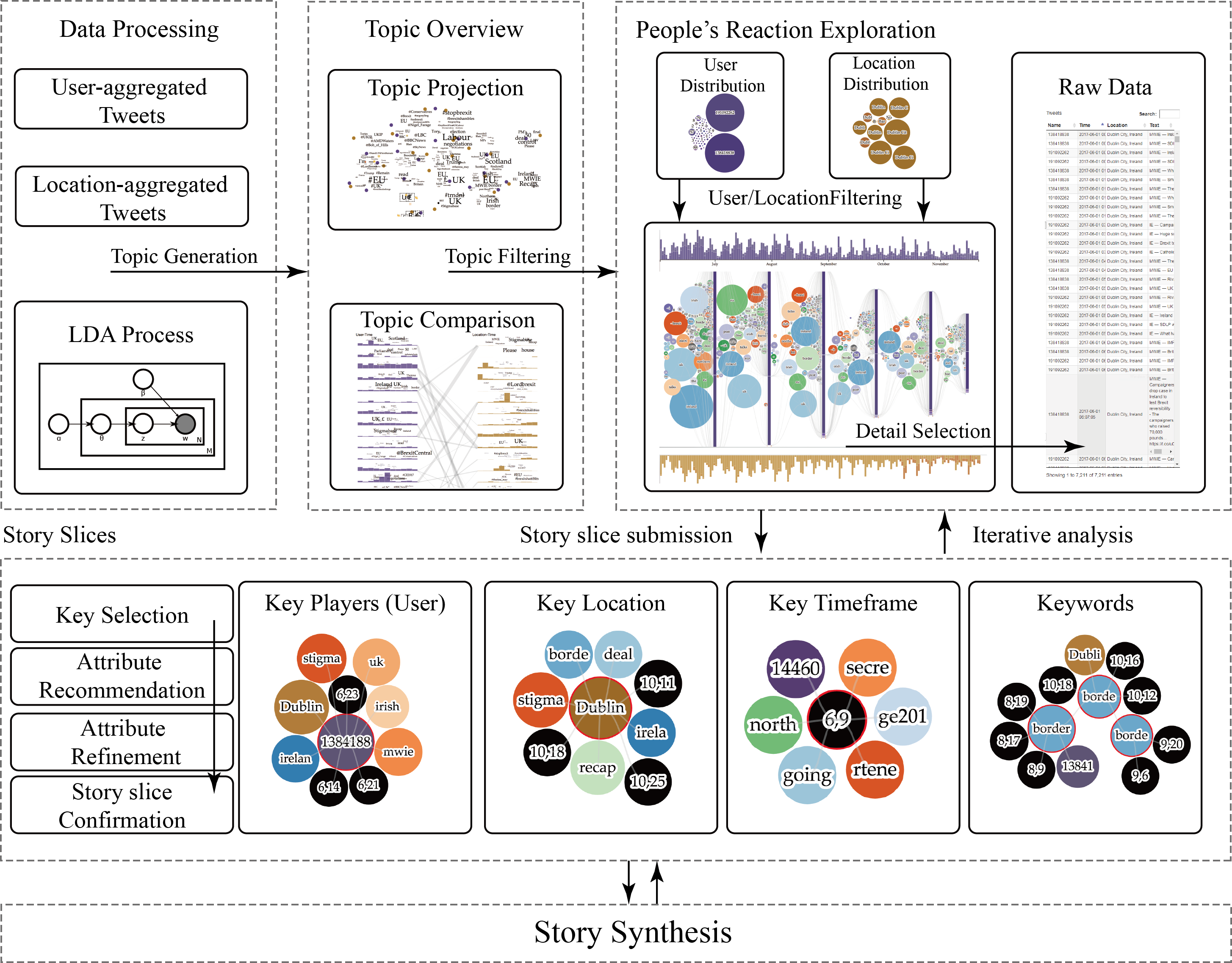 We support the visual analytics from overview to detail on demand, with topic / user / time / location / keyword filtering functions to enable iterative exploration.

After topic modeling, analysts explore the collection of messages from four perspectives and extract story slices.
[Speaker Notes: keywords, 
your whole pipeline is based on text analysis --- what I do all the time]
Visual Analytics Steps (1) – Topic Overview
Topic Projection
T-SNE with the topic distance of accumulating word distance
Projection with keyword distribution
Topic Correlation
Identify similar topics (Correlate their spatial / user distribution)
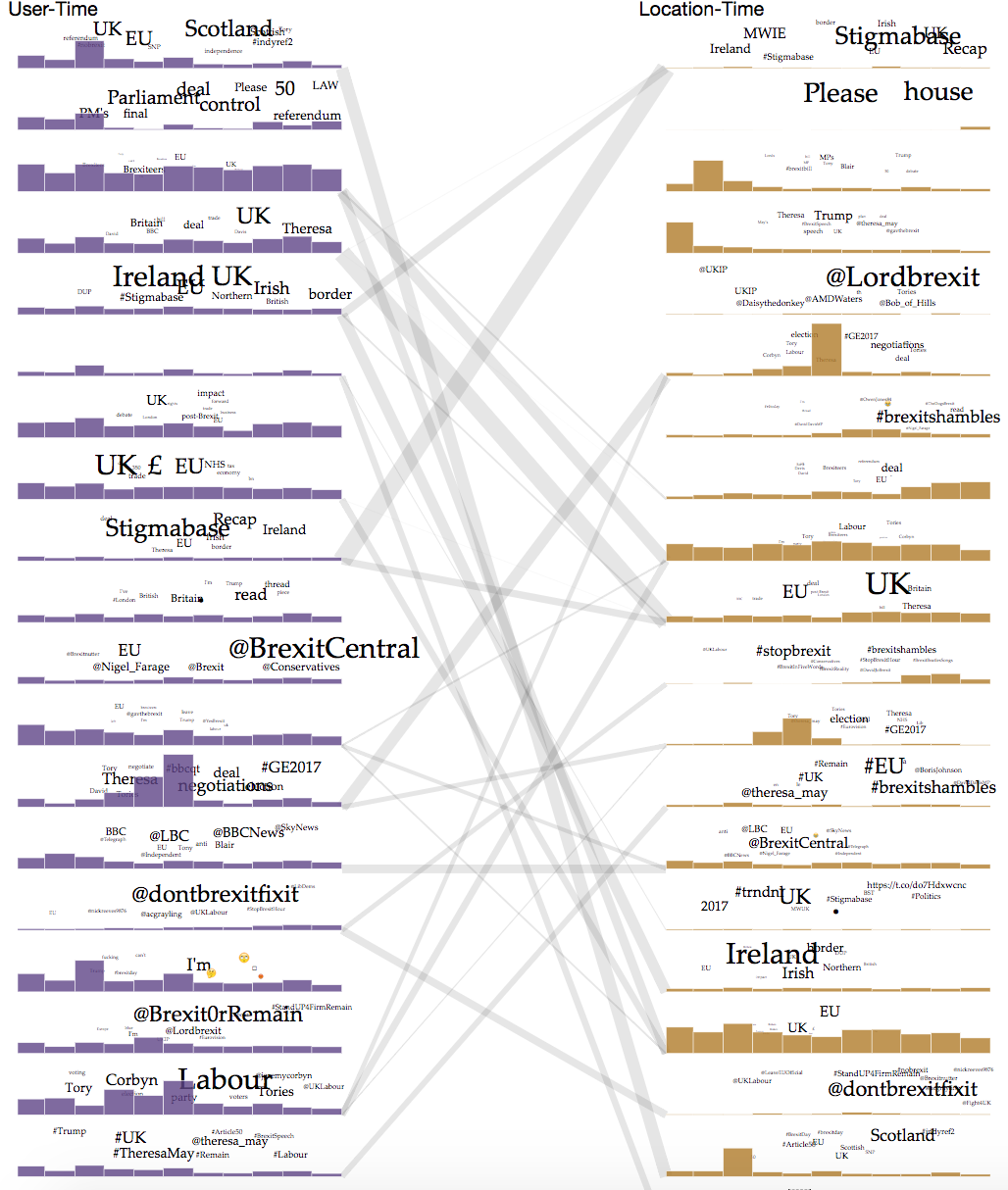 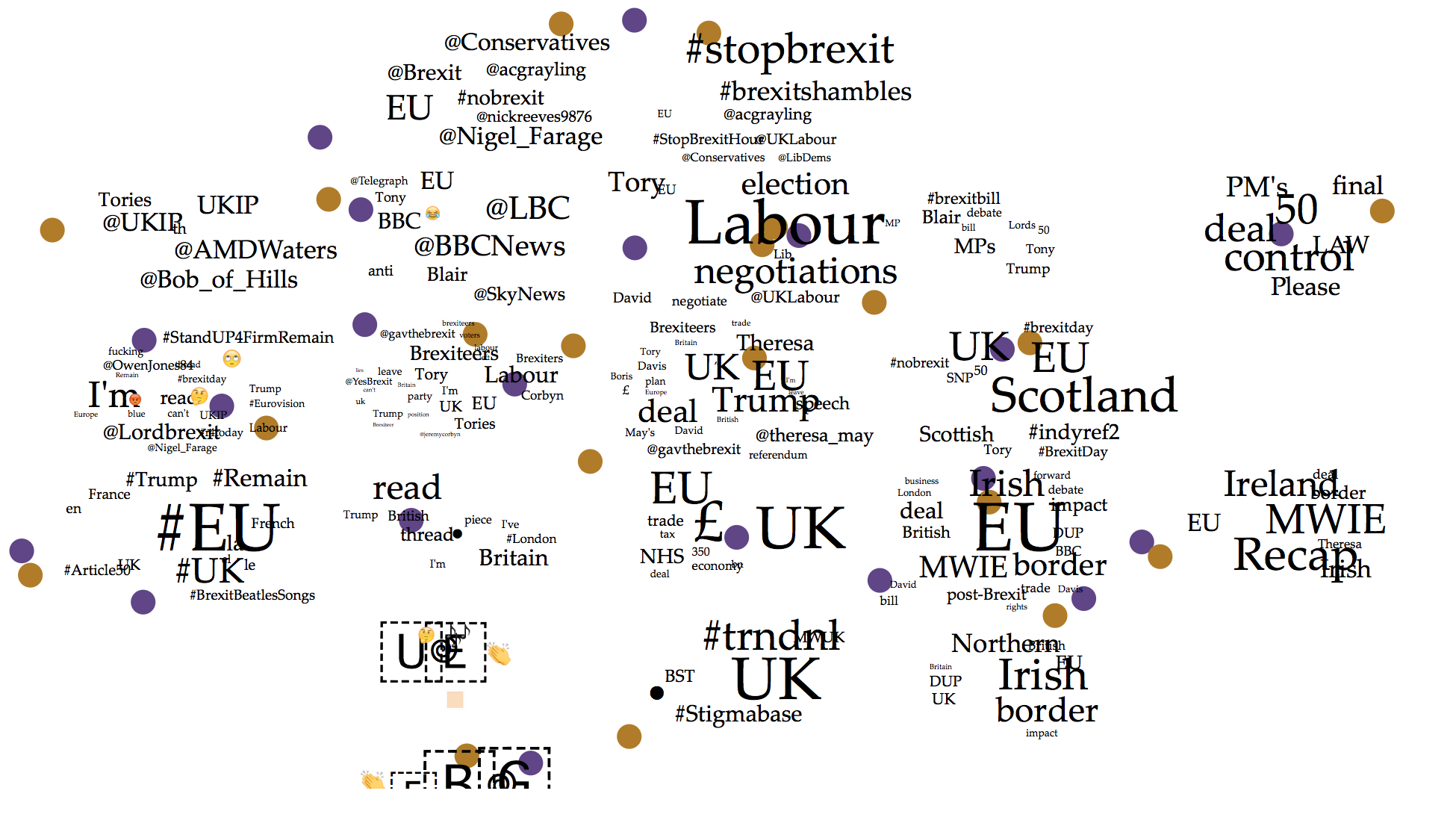 [Speaker Notes: topics
 - time
-- stopwords
---]
Visual Analytics Steps (2) – People’s Reaction Exploration
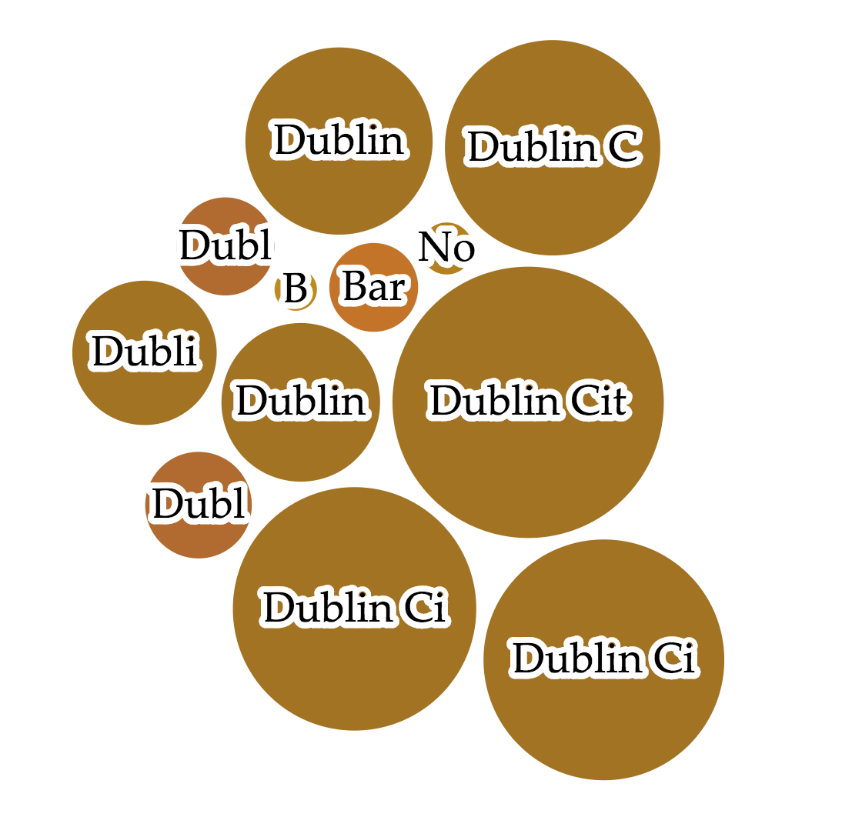 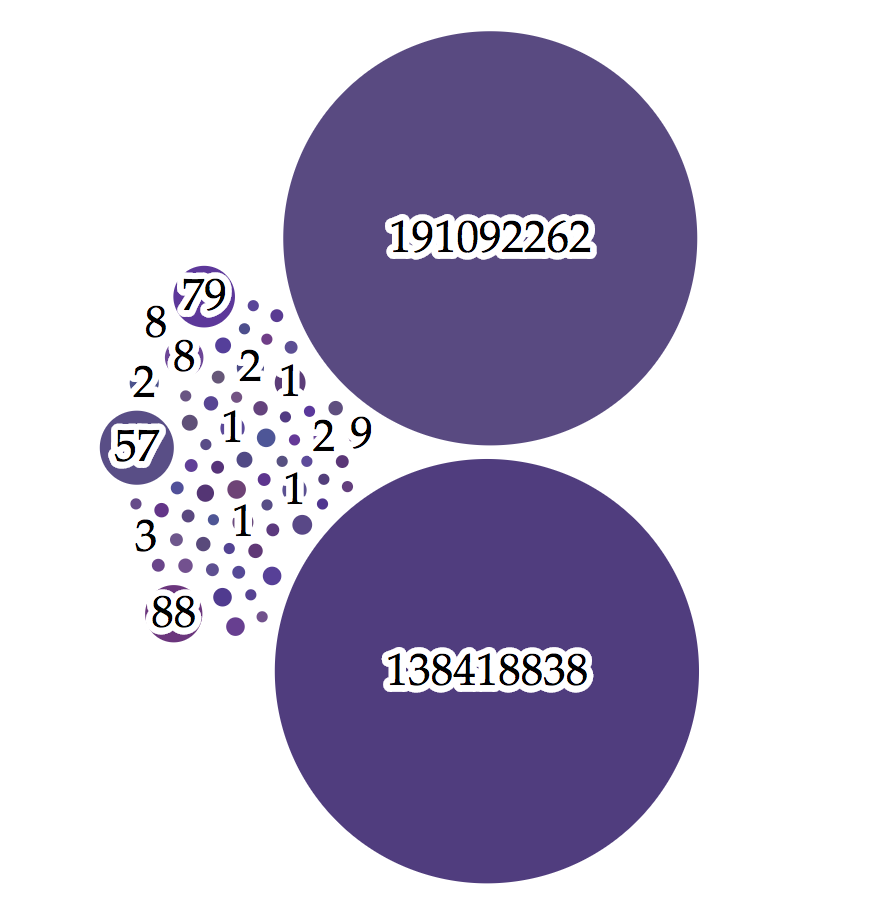 Selecting interested topics and filter a subset of tweets
Visualize the distribution User/time and Location/time
The size encoding the corresponding tweet number
Design Goal
Enable understanding who are important users or where are representative locations in the selected topics
Enable further user / location selection of users and locations
User/time Distribution
Location/time Distribution
Visual Analytics Steps – People’s Reaction Exploration (2)
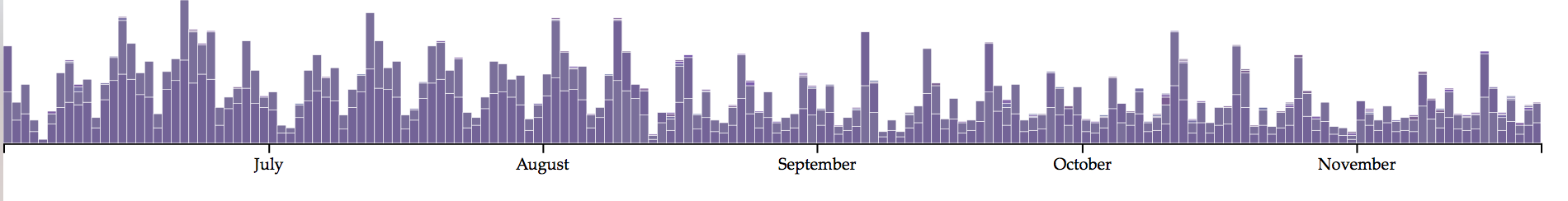 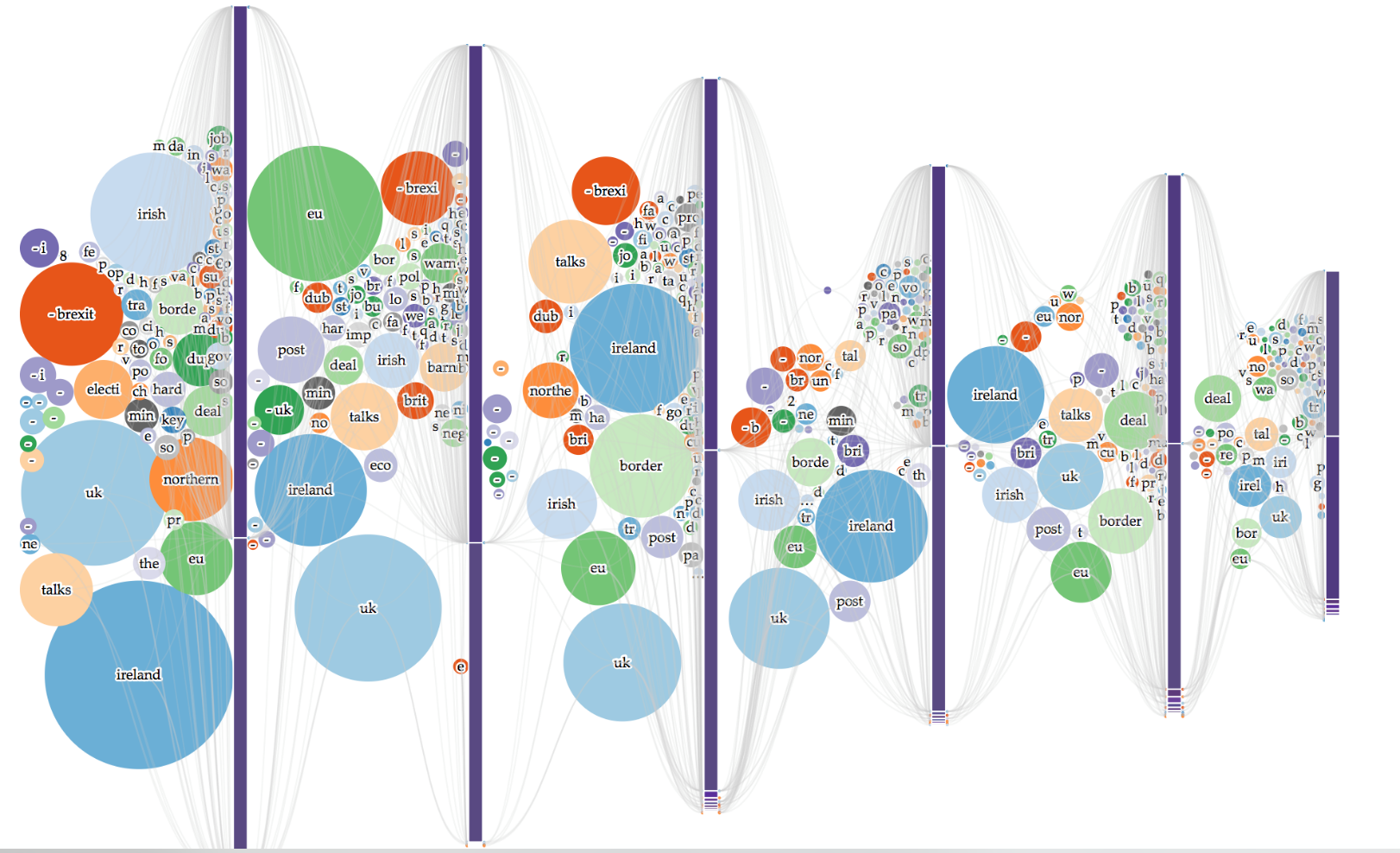 Visual Encoding
Tweet distribution along the time (User / Location)
Tweet aggregation and keyword distribution (Monthly) – Circle size encoding the tweet number containing specific keyword
User/location aggregation – Bar height encoding the tweet number of specific user/location
Keyword evolution and correlation with users/ locations
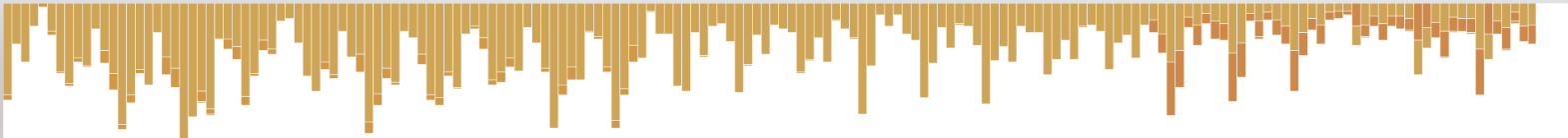 [Speaker Notes: stop words
- 
russian --- bots -
user classicification
 communicate -- techniques to identify human behaviors]
Visual Analytics Steps – People’s Reaction Exploration (3)
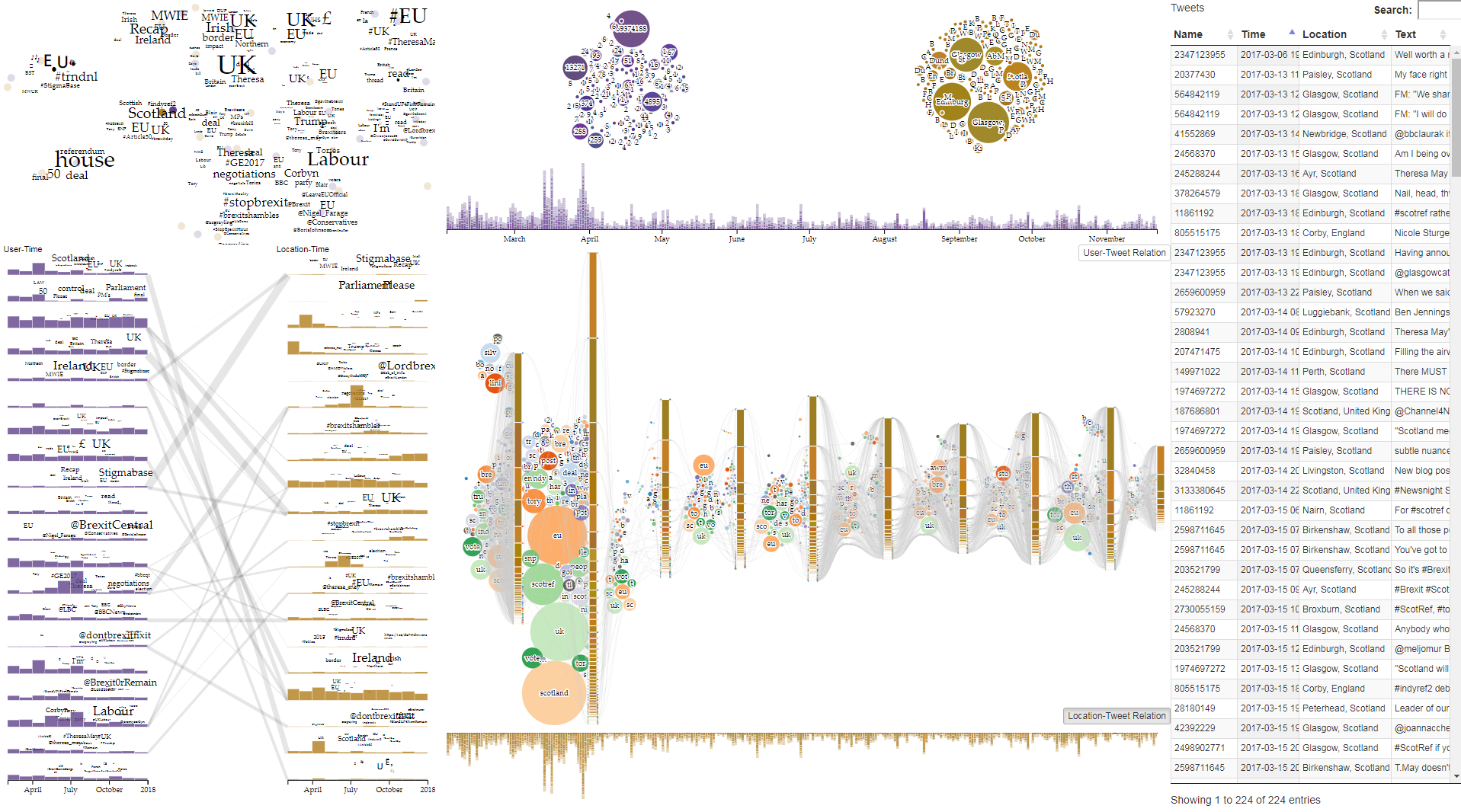 Interaction
Hovering for highlighting user/location
Filter topics / user / location 
Keyword evolution and correlation with users/ locations
Exclusion for drilling down
Goal
Identify different ‘Topic Waves’
Explore the dynamic changes of users/locations’ discussion keywords
Drill down to the detail data
Drilling down to user detail
One user’s keyword flow
Story slices submission
We refer to pieces of information that need to be assembled and arranged as Story Slice
In social media data, we define the slice as <user, location, time, keyword>
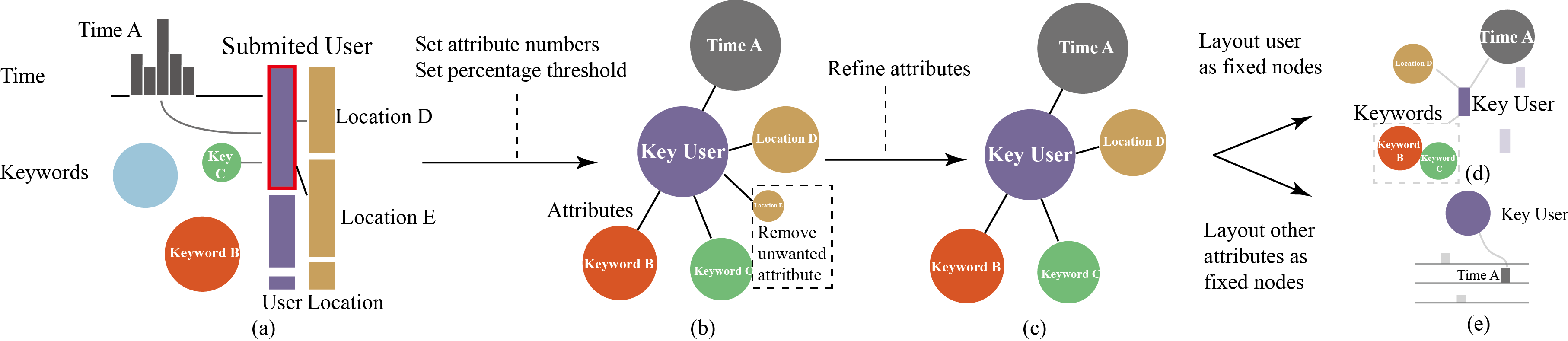 Illustrative Case
Input of Story Synthesis
Time
User
Location
Keyword
Story Synthesis
Provide multi-faceted information layout, to enable analysts to tell stories from multiple perspectives with the flexibility to express the ideas
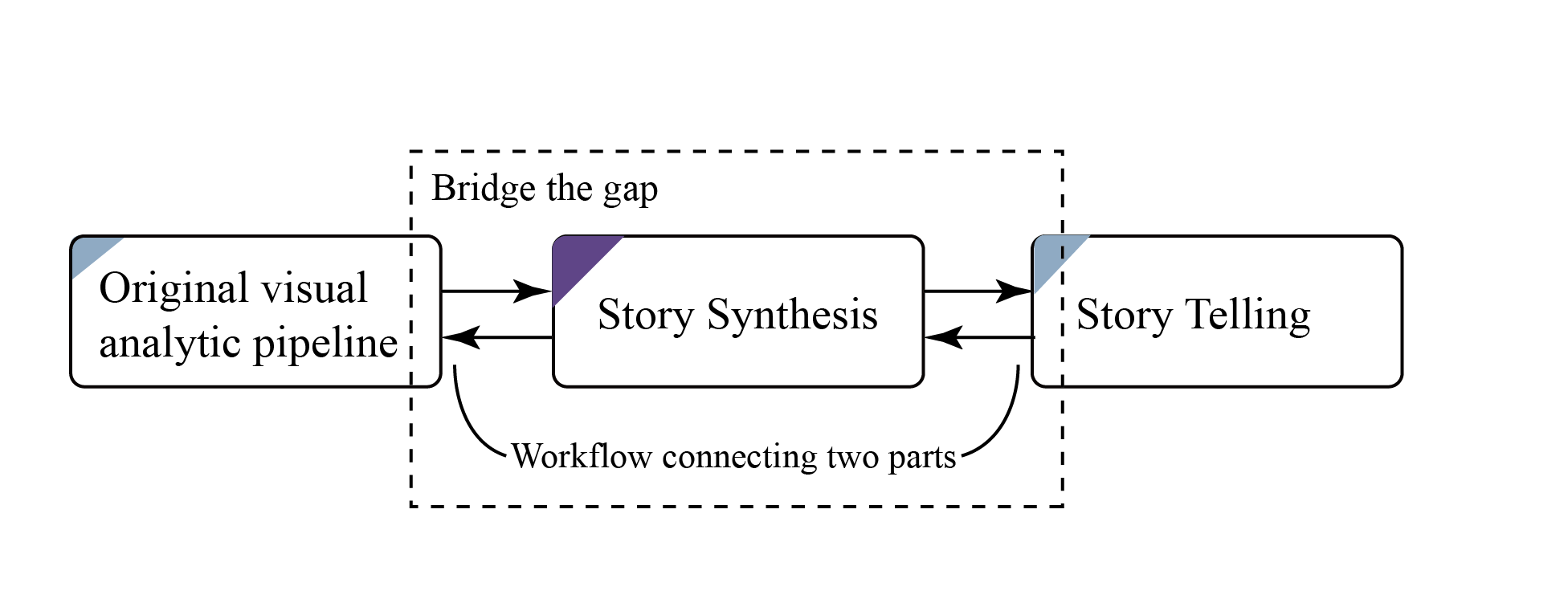 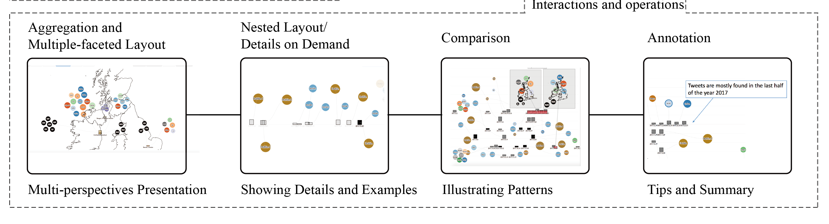 Story Synthesis (1)– Aggregation and facet-based layout
Generating story overview from multiple perspectives
[Speaker Notes: social clustering, spatial clustering -- amount of the clustering 
--zero to 1 
--intensity of clustering
===

lda -- topic = social users]
Story Synthesis (2) – Detail on Demand
Explicit visual representation of all relationships would greatly increase the display complexity.

Show the core idea and reduce the complexity
Story Synthesis (3) - Nested Layout and Comparison
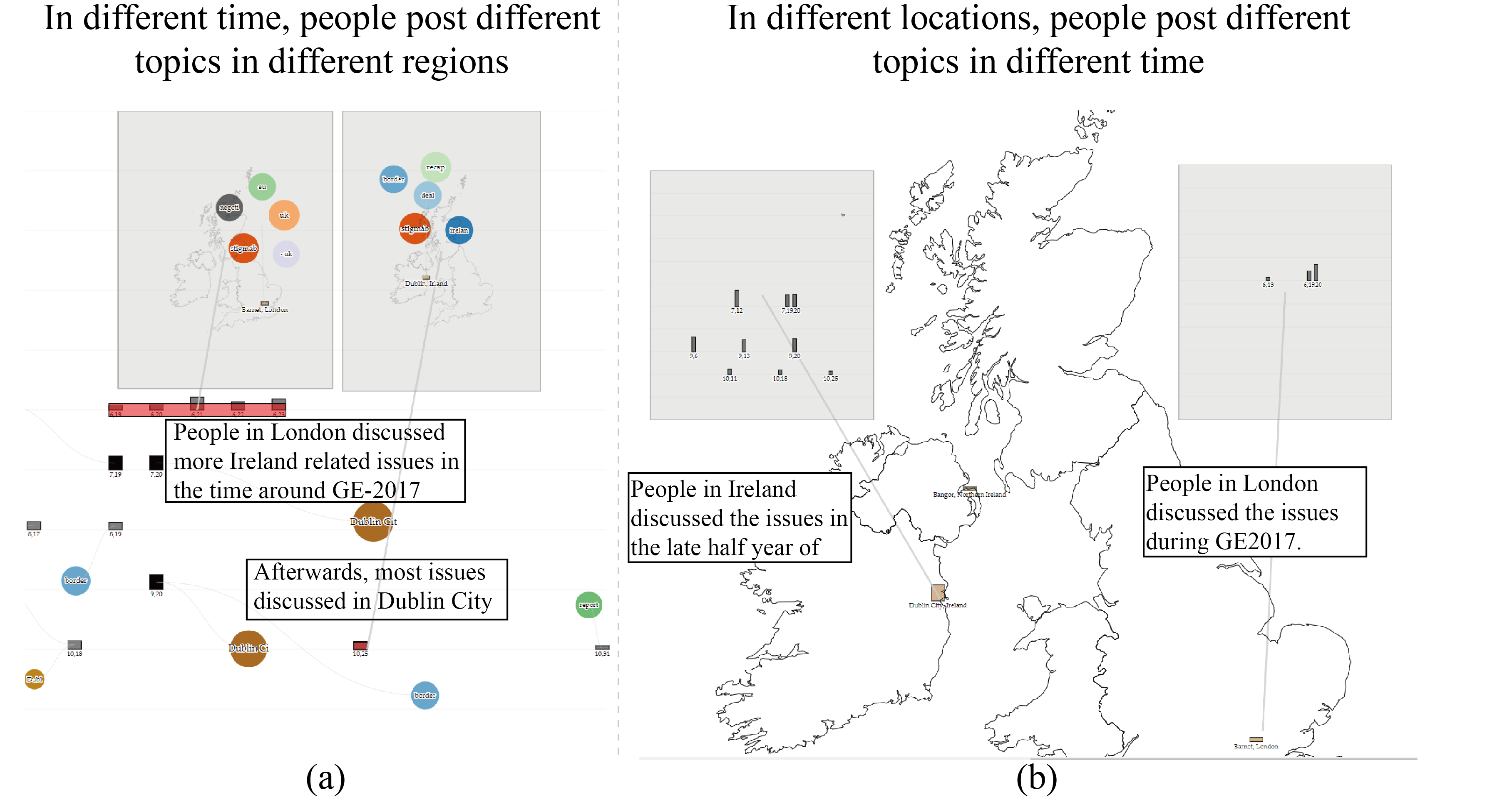 Provide flexibility for information arrangement
Conduct comparison and reveal details
[Speaker Notes: manipulate the story..
ethic 
how you manipulate the story 
--- be objective

select -- interactively remove -- select
-intensionly]
Illustrative Case
Expert usage on Brexit (1) - Analysis
User types and their reactions analysis and story telling
Supporters / Opponents / Neutral
Their distributions in space and time
Expert usage on Brexit (2) – Story Synthesis
The Other Example Application: Trajectory Visual Analytics and Storytelling
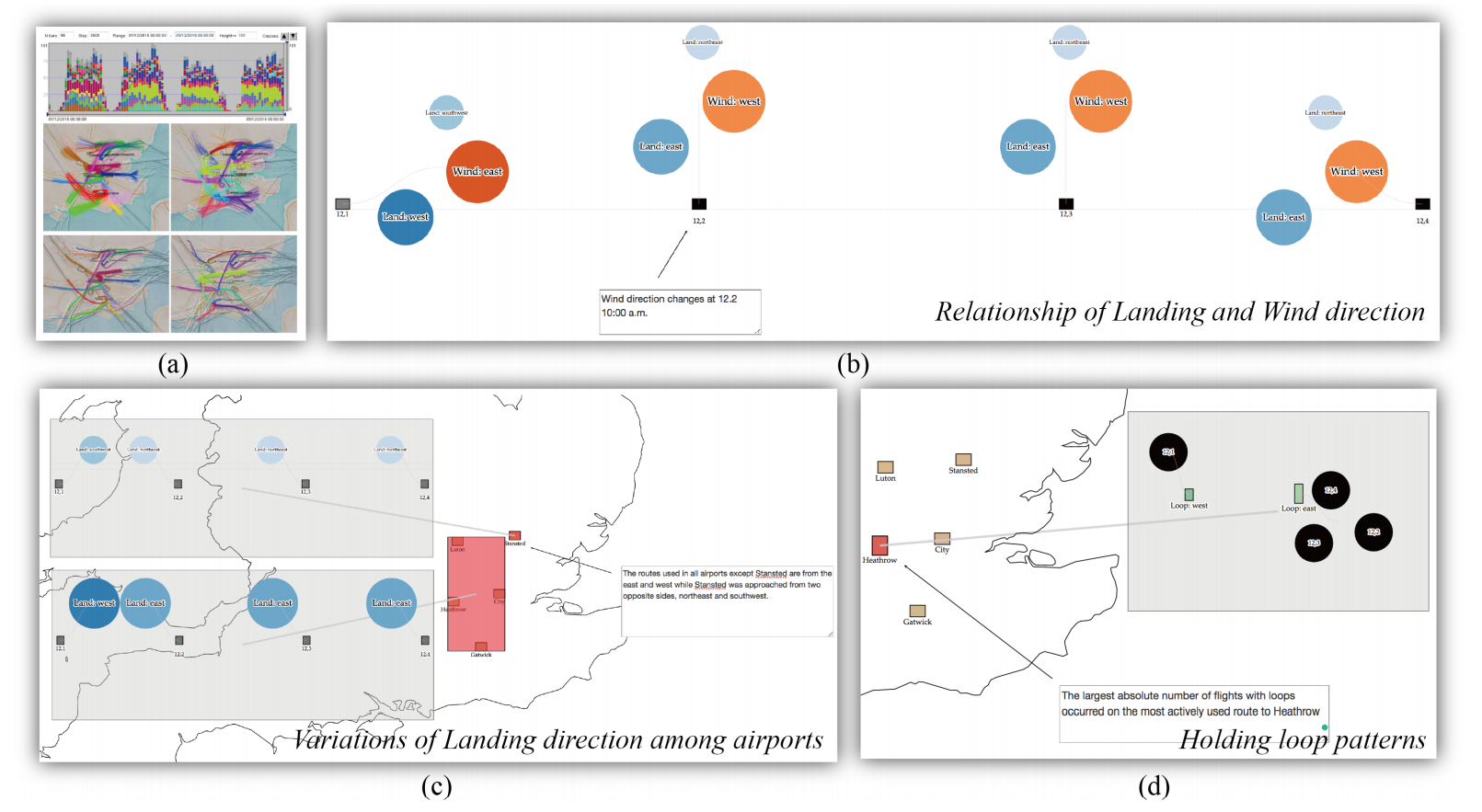 Application of the framework to the analysis results [1], telling the stories of the findings
[1] G. Andrienko, N. Andrienko, G. Fuchs, and J. M. C. Garcia, “Clustering trajectories by relevant parts for air traffic analysis,” IEEE Transactions on Visualization and Computer Graphics, vol. 24, no. 1, pp. 34–44, Jan 2018
Summary of Our Story Synthesis Approach
We consider the essential differences between visual analysis and storytelling and on this basis describe the problem of conveying analysis results to the general audience and the challenges that need to be addressed.
Bridging the gap: We define the necessary activities for story synthesis and propose a general approach in which information facets are exploited for organizing analysis results.
Demonstrating the approach: We demonstrate an implementation of the general approach in application to complex data with multiple heterogeneous facets.
Thank you

http://simingchen.me
http://geoanalytics.net/and/